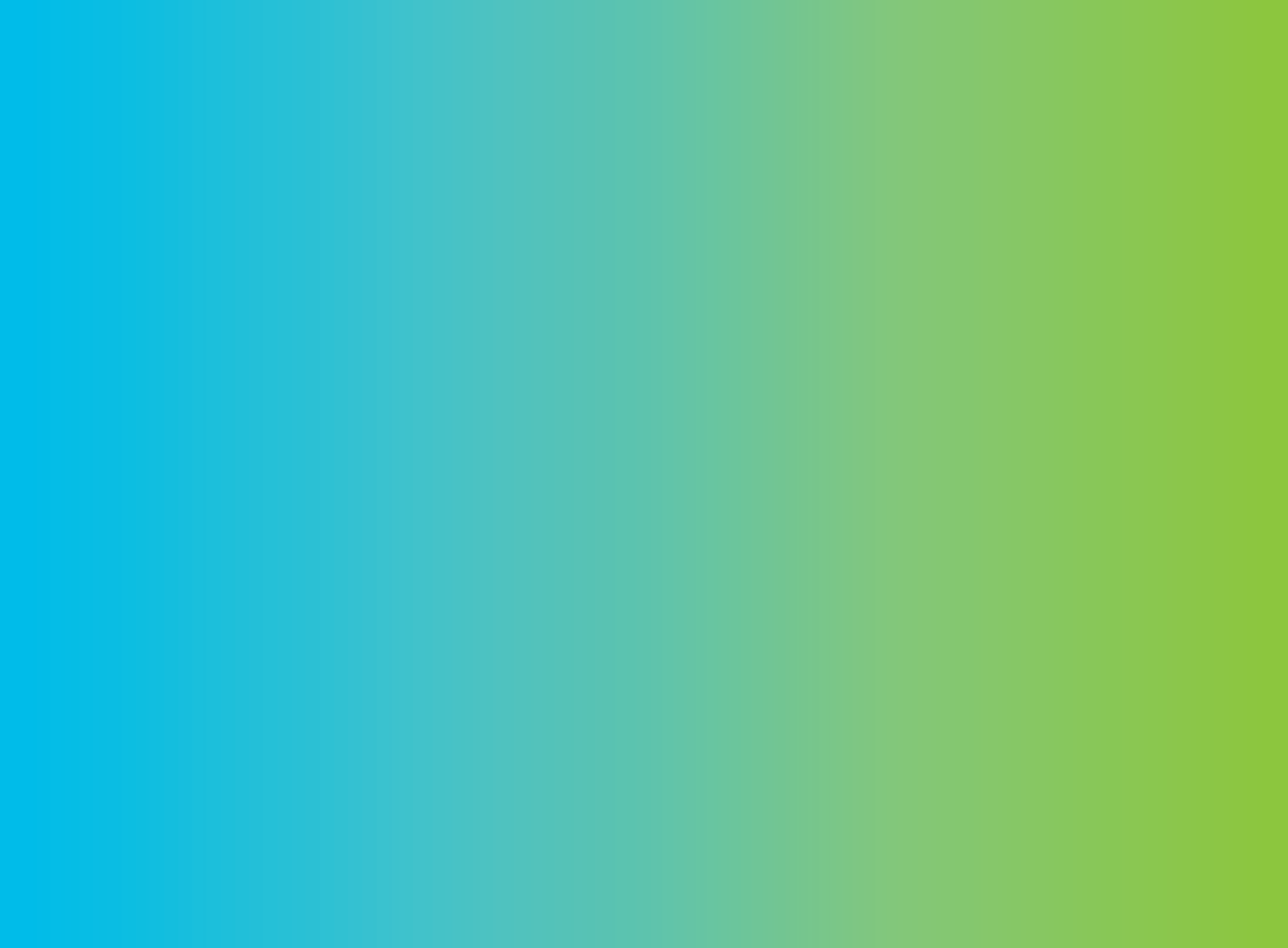 Stowarzyszenia Inżynierów i Techników Komunikacji RP 
Oddział w Warszawie


Plan działalności zarządu Oddziału w okresie końcowym kadencji w 2018 r.
(założenia) 

Warszawa, dn.14 grudnia 2017r.
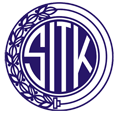 Oddział w Warszawie:  Plan działalności Oddziału do końca kadencji w 2018 r. (założenia)
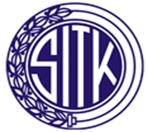 Kontynuacja podstawowych kierunków działalności statutowej i ich realizacja:
rozwój i zwiększanie znaczenia/prestiżu  stowarzyszenia jako technicznej organizacji społecznej;
dbałość o postęp w branżach transportowych;
dbałość o interesy i potrzeby członków – inspirowanie ich aktywności.
Ponadto eskalacja działalności usługowej –źródło dochodu na potrzeby działalności statutowej.
2
Oddział w Warszawie:  Plan działalności Oddziału do końca kadencji w 2018 r. (założenia)
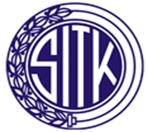 Realizatorzy planu:
Członkowie Zarządu Oddziału oraz Pełnomocnik ds. marketingowych;
Sekcje oddziałowe: drogowa, kolejowa, komunikacji miejskiej, lotnicza i brd –programy własne;
Kluby i Koła podległe Oddziałowi – realizujące programy własne.
3
Oddział w Warszawie:  Plan działalności Oddziału do końca kadencji w 2018 r. (założenia)
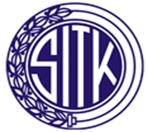 1/ Kontynuacja Forum Komunikacyjnego (we współpracy z BPMiT) wymiany poglądów na problemów transportu w stolicy;
2/ Szkolenia własne (Ośrodek Oddziału) i współorganizowane z MOIIB (formy: seminaria, szkolenia, prelekcje i wykłady oraz kursy zawodowe…)
3/ Seminaria i Konferencje naukowo- techniczne –  zaplanowane 
VI Forum Aglomeracyjne – Obsługa transportowa  aglomeracji – luty, marzec;
Seminarium dla dzielnic – Problemy obsługi komunikacyjnej miasta  - luty;
Realizacja programu inwestycji kolejowych  w stolicy – seminarium –marzec;

Konferencja i seminaria będą współorganizowane przez Koła/Kluby.
4
Oddział w Warszawie:  Plan działalności Oddziału do końca kadencji w 2018 r. (założenia)
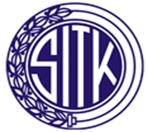 4/ Kontynuacja Konkursu Prac Dyplomowych z dziedziny transportu (przeprowadzono 6 edycji) oraz wsparcie konkursu na Wydziale Inżynierii Lądowej; 
5/ Kontynuacja konkursu osiągnięć w szczególności zawodowych,  finalizowanego oddziałową, symboliczną nagrodą indywidulaną i zespołową (Trylinka);
6/ Świadczenie usług przez Ośrodek Rzeczoznawstwa  i Usług Techniczno-Ekonomicznych;
7/Działania na rzecz postępu technicznego w branżach transportowych (poprzez opinie) oraz poprawy warunków pracy inżynierów (negatywnie warunkowanych skutkami „najniższej ceny” w przetargach)
5
Oddział w Warszawie:  Plan działalności Oddziału do końca kadencji w 2018 r. (założenia)
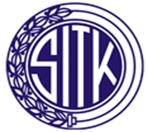 8/ Wspieranie finansowe akcji/działań kół/klubów (zgodnie z akceptowanymi wnioskami).
9/ Bieżąca aktualizacja zmodernizowanej strony internetowej Oddziału (www.sitkwaw.hg.pl;);
10/Imprezy i wycieczki techniczne (o ile będą chętni).
oraz
Zorganizowanie i przeprowadzenie zebrania sprawozdawczo –wyborczego w marcu 2018 r.
(komitet organizacyjny; kandydaci ze strony zarządu)
6
Oddział w Warszawie:  Plan działalności Oddziału do końca kadencji w 2018 r. (założenia)
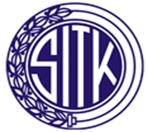 Plan finansowy zarządu – w przygotowaniu (po uzyskaniu wyników za IV kwartał).
7
Oddział w Warszawie:  Plan działalności Oddziału do końca kadencji w 2018 r. i ew. w kolejnej kadencji(założenia)
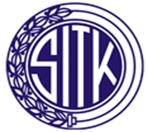 Uwarunkowania realizacji planu:
1/ powodowanie/inspirowanie  odpowiedniej (zapewniającej przychody dla pokrycia kosztów funkcjonowania) aktywności członków – podstawowe zadanie dla zarządu. 
2/ bieżąca kontrola kosztów Oddziału z tendencją do ograniczenia kosztów stałych- ważniejsze kwestie:
zmiana usługodawcy księgowości;
przejście na bankowość elektroniczną (niezbędne przygotowania do wdrożenia);
rozliczanie kierownictwa  Ośrodka wg zasady success fee (tj. proporcjonalnie do dochodu ze zleceń); 
3/ Weryfikacja ryzyka strat podejmowanych inicjatyw przed wdrożeniem.
8
Oddział w Warszawie:  Propozycja terminów zebrań zarządu w 2018 r. do końca kadencji  -  czwartki:
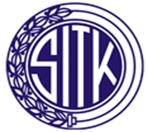 11.01; 
15.02; 
15 lub 22.03. – zebranie sprawozdawczo-wyborcze;
9
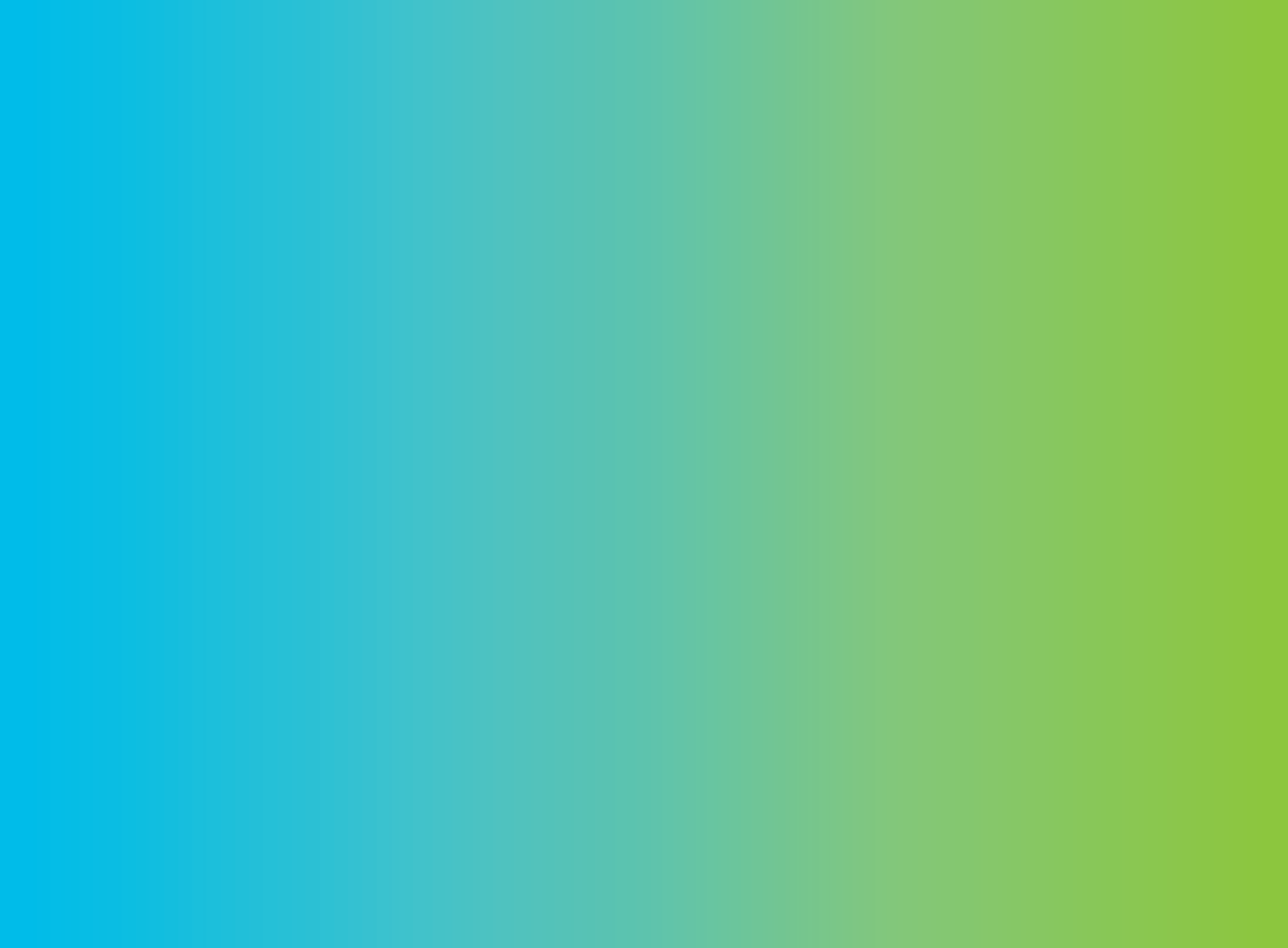 DZIĘKUJĘ  ZA UWAGĘ